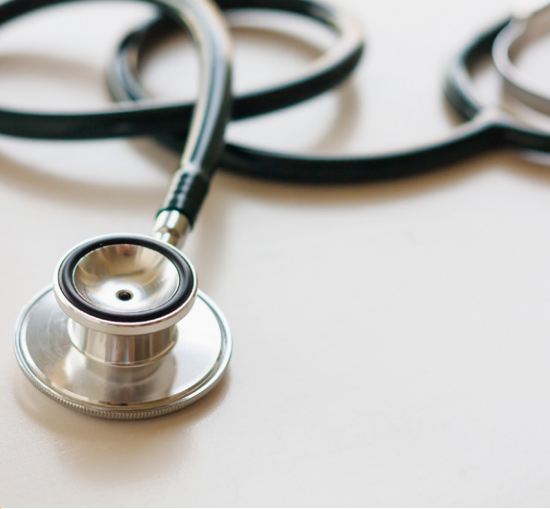 Entrustable Professional Activity (EPA)assessor training
National Framework for Prevocational (PGY1 and PGY2) Medical Training
The Australian Medical Council acknowledges the Aboriginal and/or Torres Strait Islander peoples as the original people of the lands now known as Australia, and the Māori people as the tangata whenua, or original people of Aotearoa New Zealand.
We acknowledge and pay our respects to the Traditional Custodians of all the lands on which the AMC works, and their ongoing connection to the land, water and sky.
The Australian Medical Council acknowledges the past policies and practices that impact on the health and wellbeing of Aboriginal and/or Torres Strait Islander and Māori people and commit to working together with communities to support healing and positive health outcomes. The AMC is committed to improving outcomes for Aboriginal and/or Torres Strait Islander and Māori peoples.
At the completion of this module: you will be trained to assess the Entrustable Professional Activities (EPAs) of prevocational doctors within the National Framework for Prevocational Medical Training.
The EPAs are part (Section 2 Part B) of the Training and Assessment component of the National Framework.
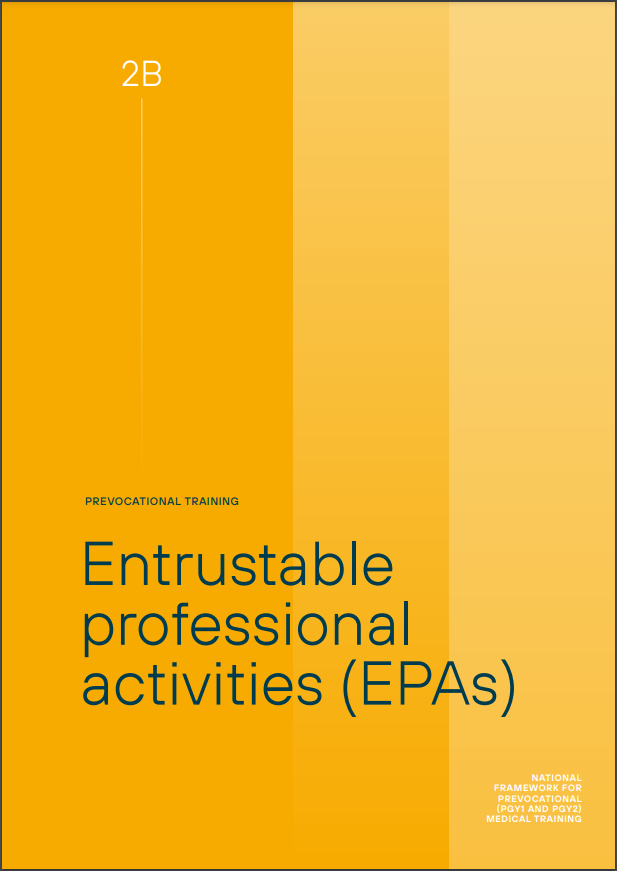 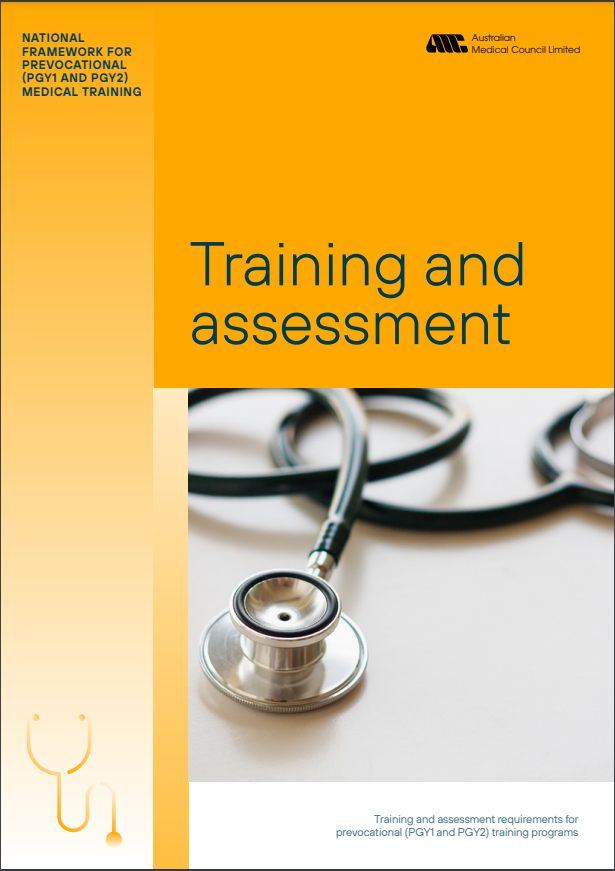 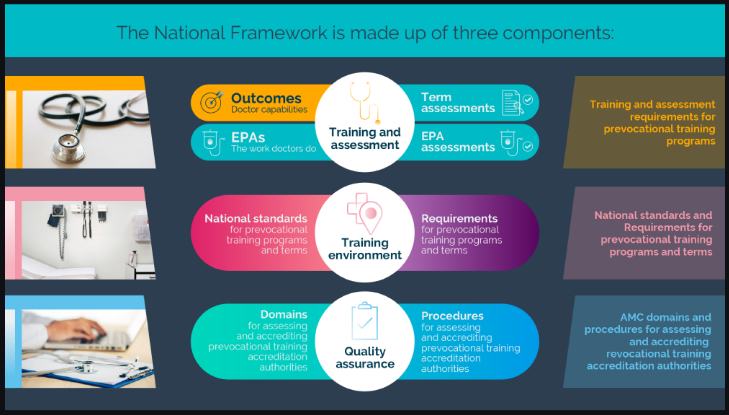 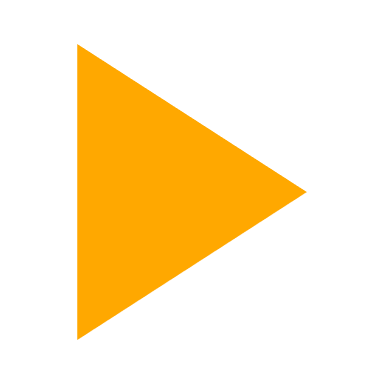 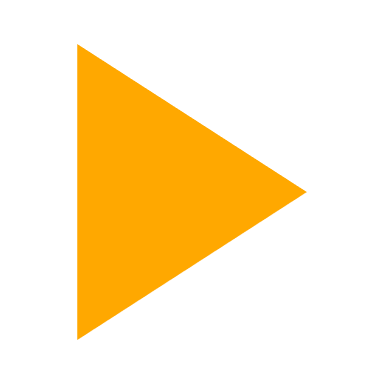 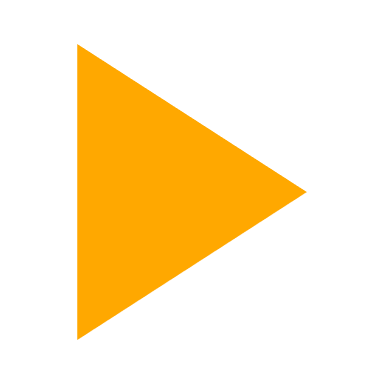 Learning objectives
The process:
The ‘What’?
Define what an EPA is
&
The
‘How to’?
Demonstrate the assessment of an EPA
Cultural safety
Across all assessments, and all Domains consistent culturally safe practice needs to be considered.
Cultural safety is determined by Aboriginal and/or Torres Strait Islander people and communities.
For all assessments, consider the appropriate person to undertake it. For example, assessments related to cultural safety should be undertaken by or with significant input from Aboriginal and/or Torres Strait Islander people.
Video: Introduction to the EPAs (5.30)
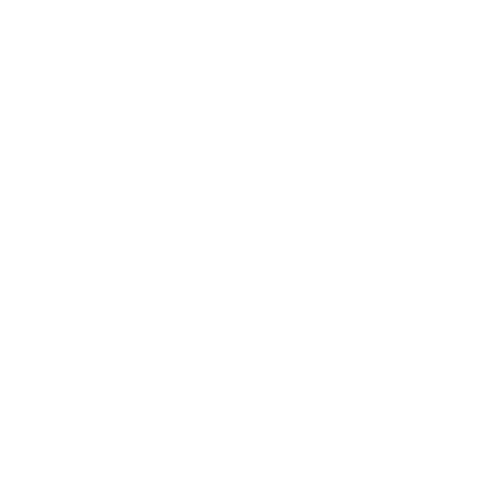 Video summary: Introduction to the EPAs
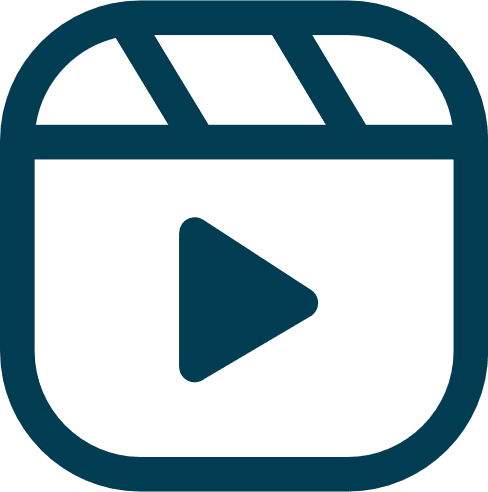 What is an EPA?
Why EPAs are beneficial to prevocational doctors?
What are the EPAs?
Examples of each EPA
How the assessment of EPAs work
How many EPA assessments have to be completed?
How do EPA assessments affect global judgements?
Who can assess performance of the EPAs?
Video summary: Introduction to the EPAs
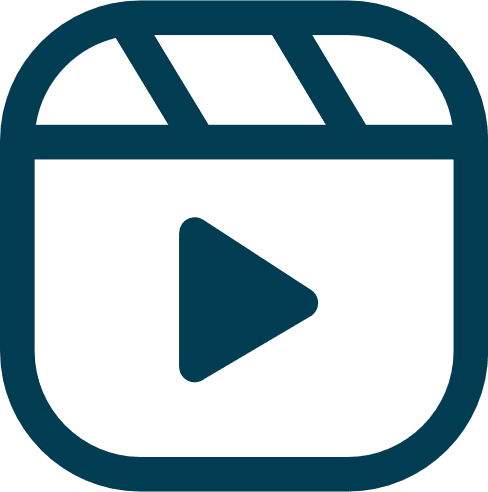 Video summary: Introduction to the EPAs
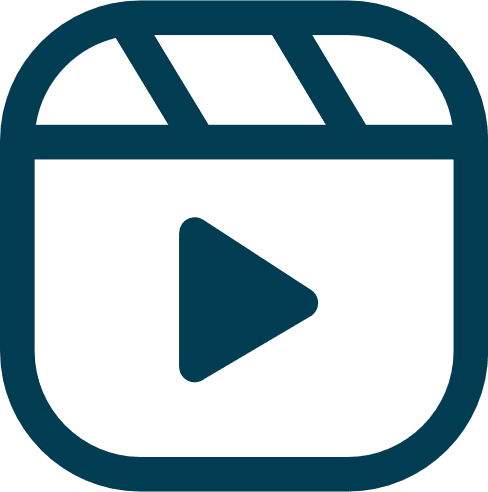 Preparation for an EPA assessment
There are three ways to initiate an EPA assessment:
Opportunistic
Prevocational doctor initiates
Supervisor/assessor initiates
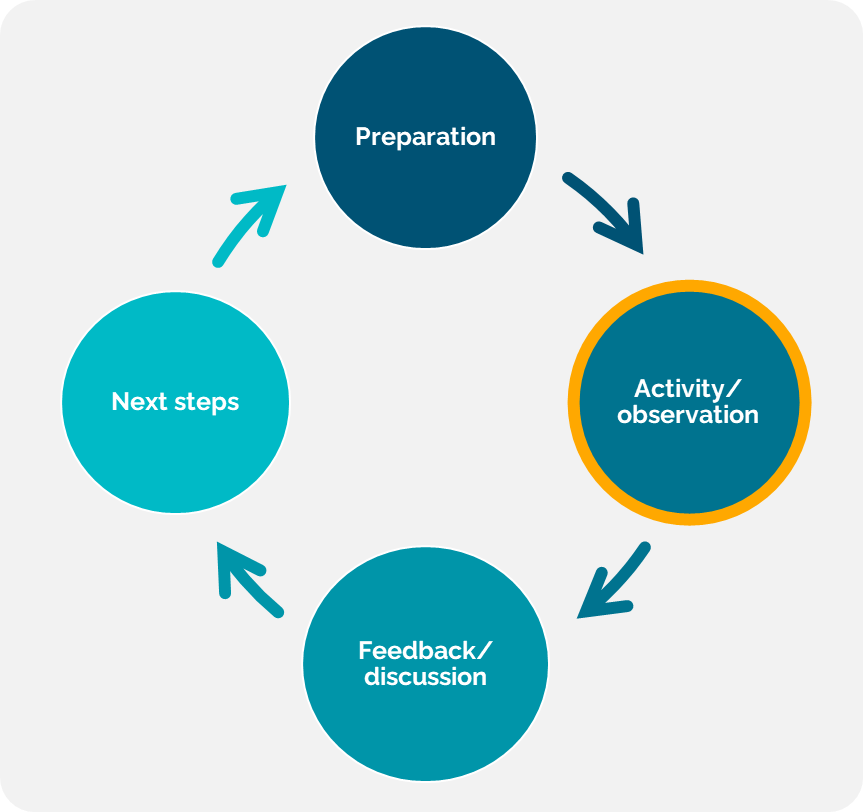 During an EPA assessment
You do not need to observe the entirety of the task described in each EPA.
You may seek input from others, including Aboriginal and/or Torres Strait Islander health professionals
Example observable behaviours in the EPAs document:
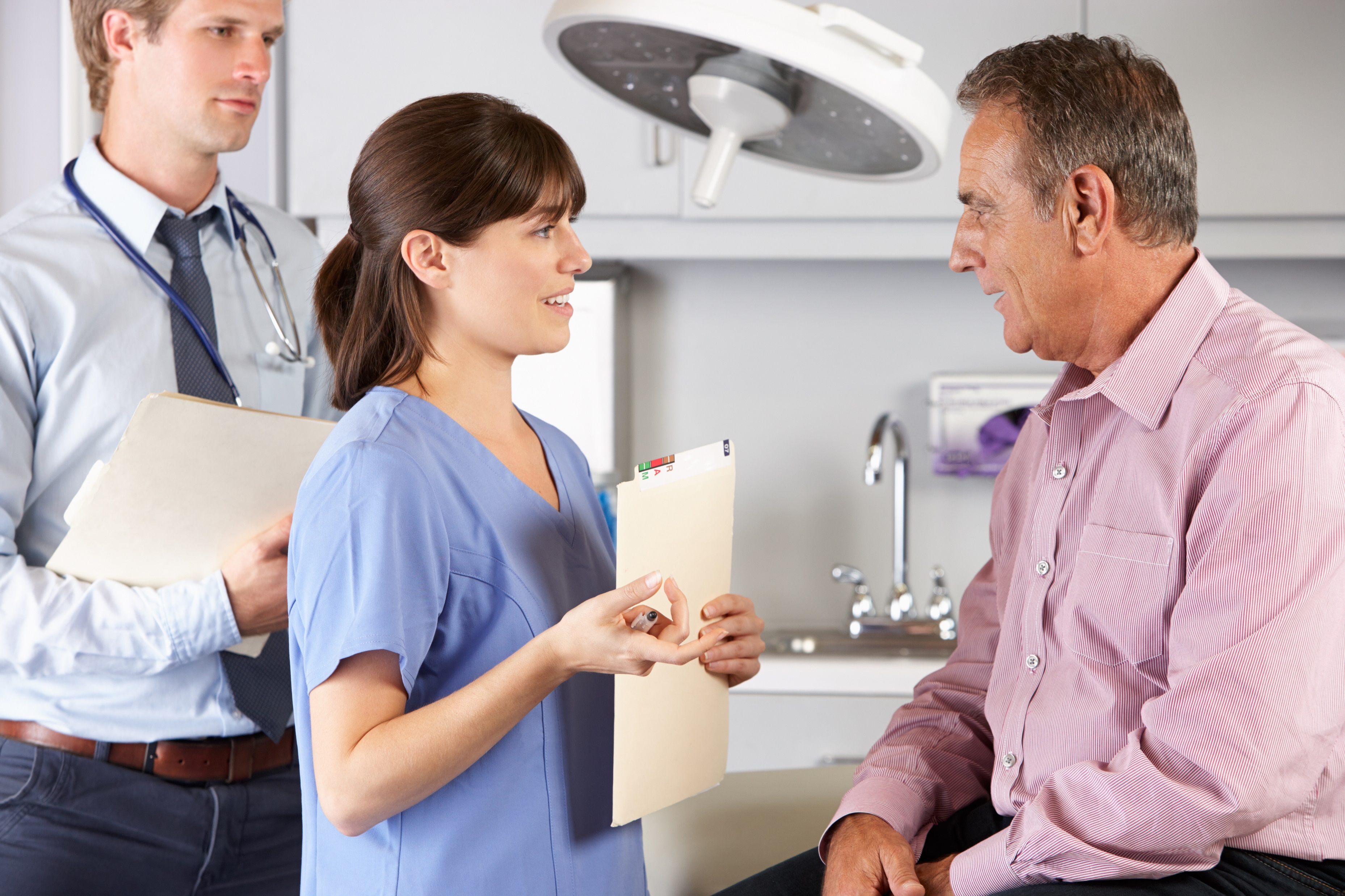 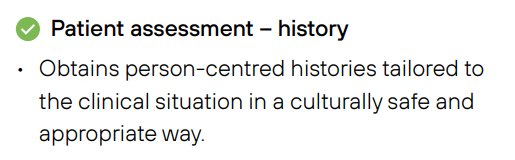 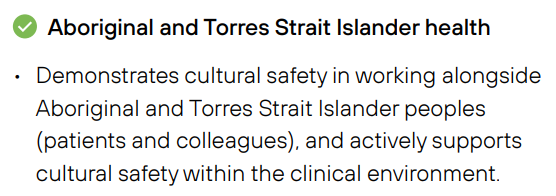 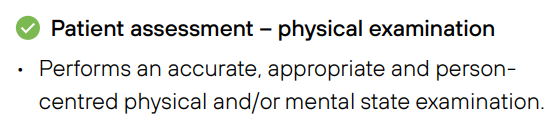 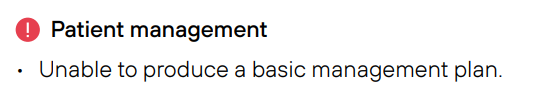 During an EPA assessment
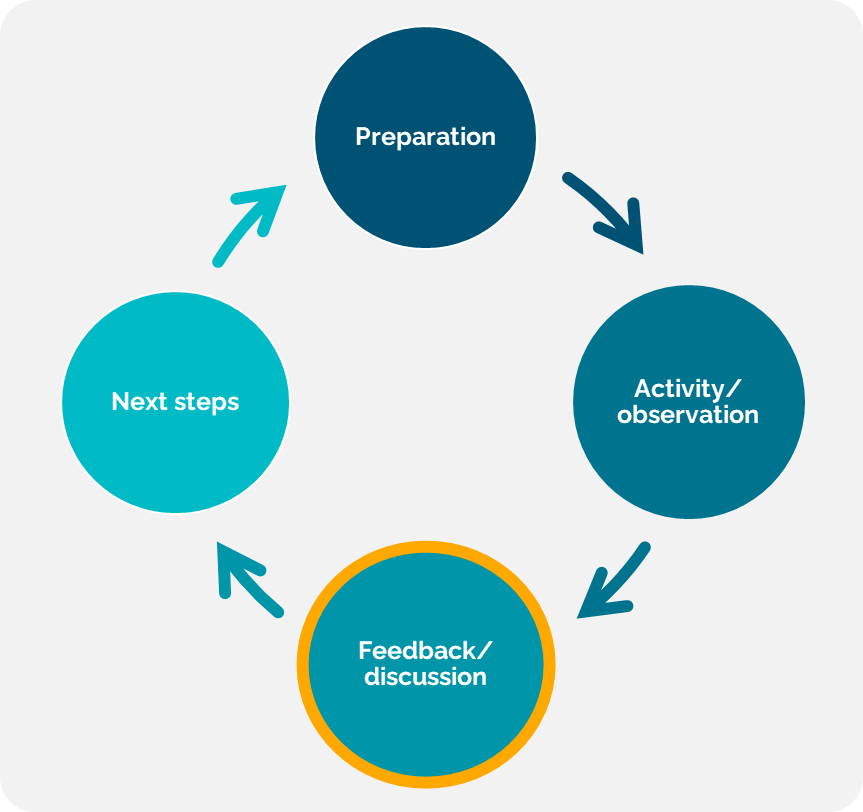 What does an EPA assessment discussion look like?

Discussing:
the prevocational doctors’ self-assessment
strengths and areas for improvement
Agreeing on learning goals
Additional extension questions can also be included throughout the discussion
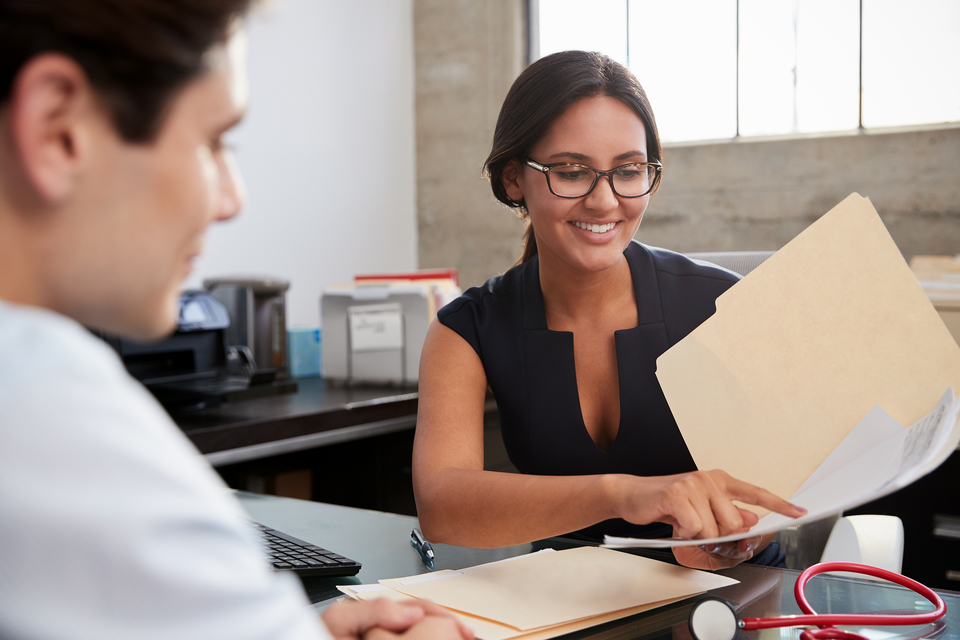 During an EPA assessment
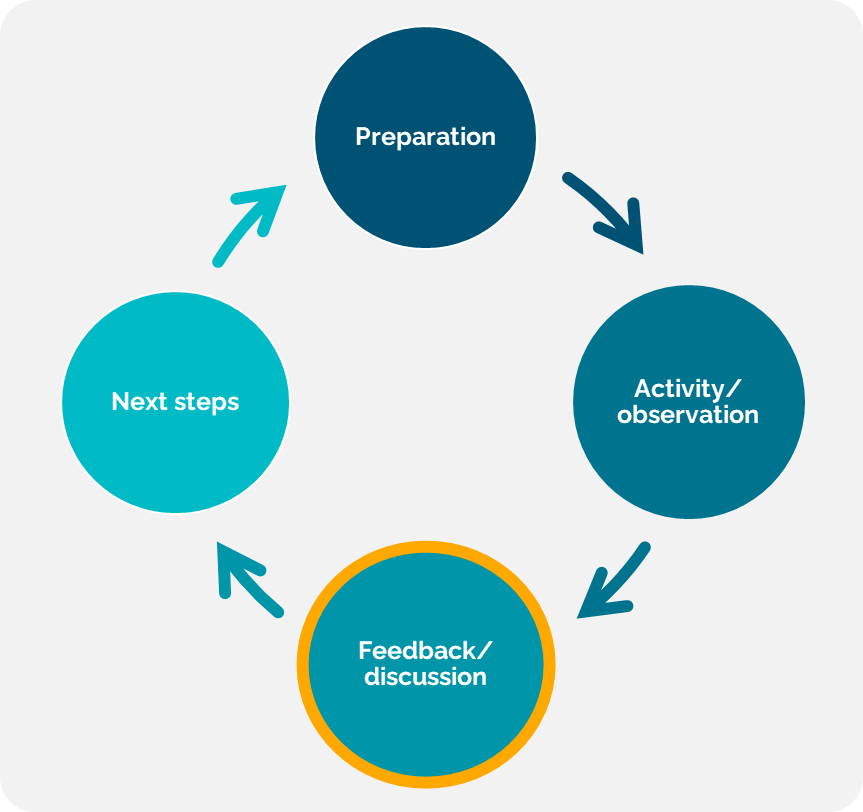 Determining an entrustability rating
You already make decisions regarding the entrustability of prevocational doctors in your everyday work.
Excerpt of example completed form:
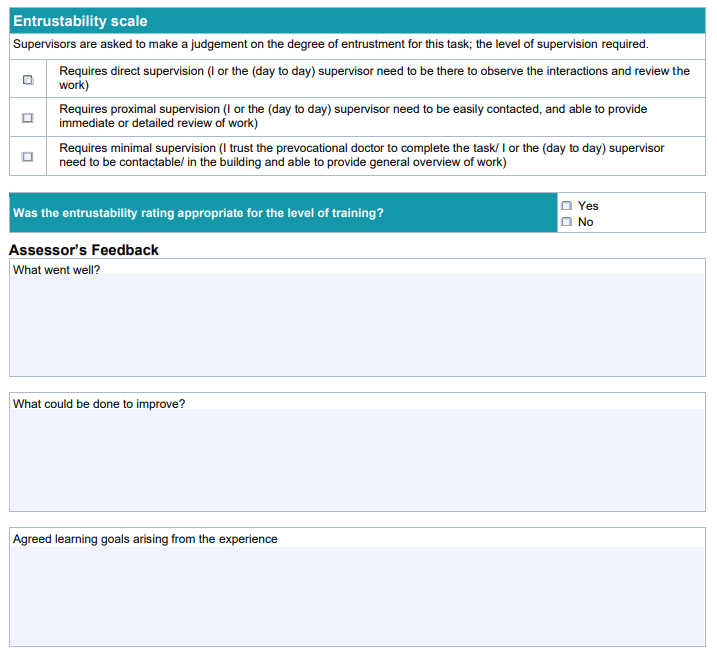 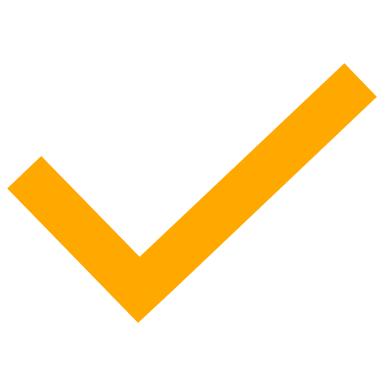 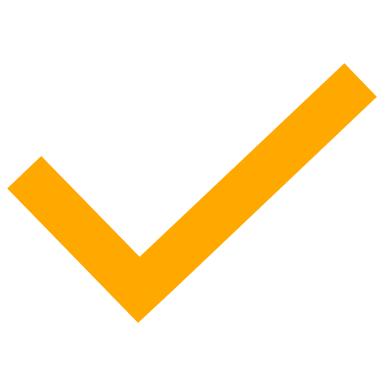 During an EPA assessment
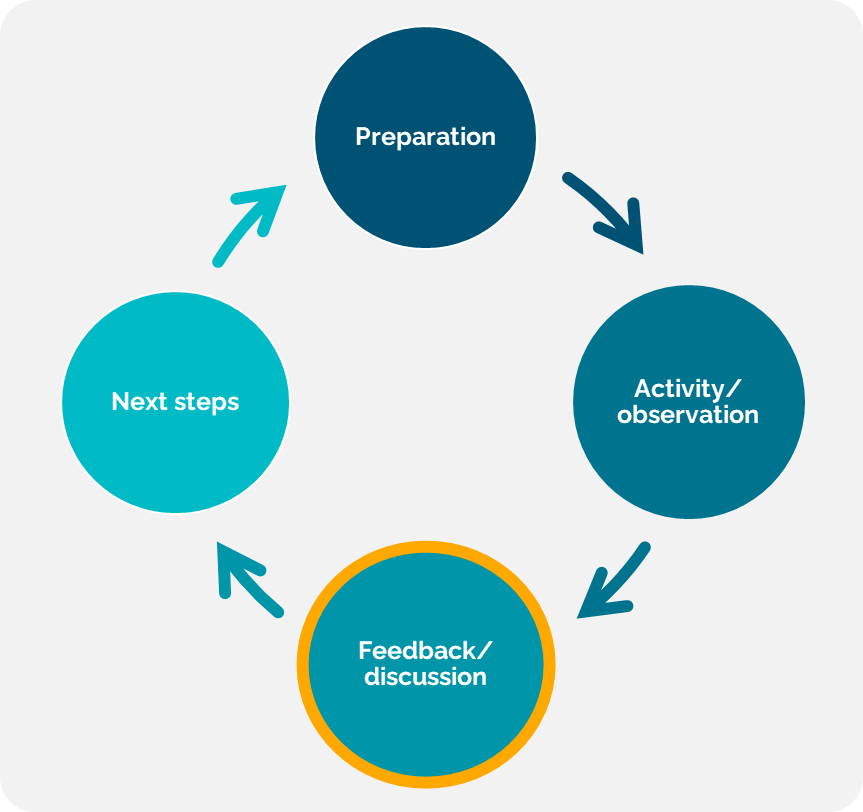 Providing quality written feedback
However, greatest emphasis should be on the reflection, feedback and discussion had.
Excerpt of example completed form:
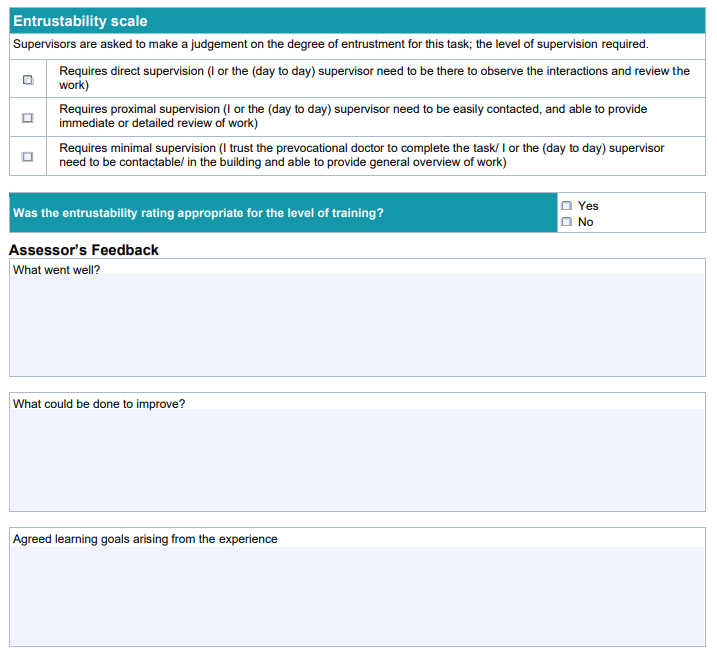 You introduced yourself appropriately to the patient and built a good rapport.
You were thorough and picked up most of the findings.
Take more time to auscultate the chest as you missed the left basal crackles.
Practice further respiratory examinations on patients during ward rounds/patient reviews and we can do another EPA on this later in the term.
Next steps after an EPA assessment
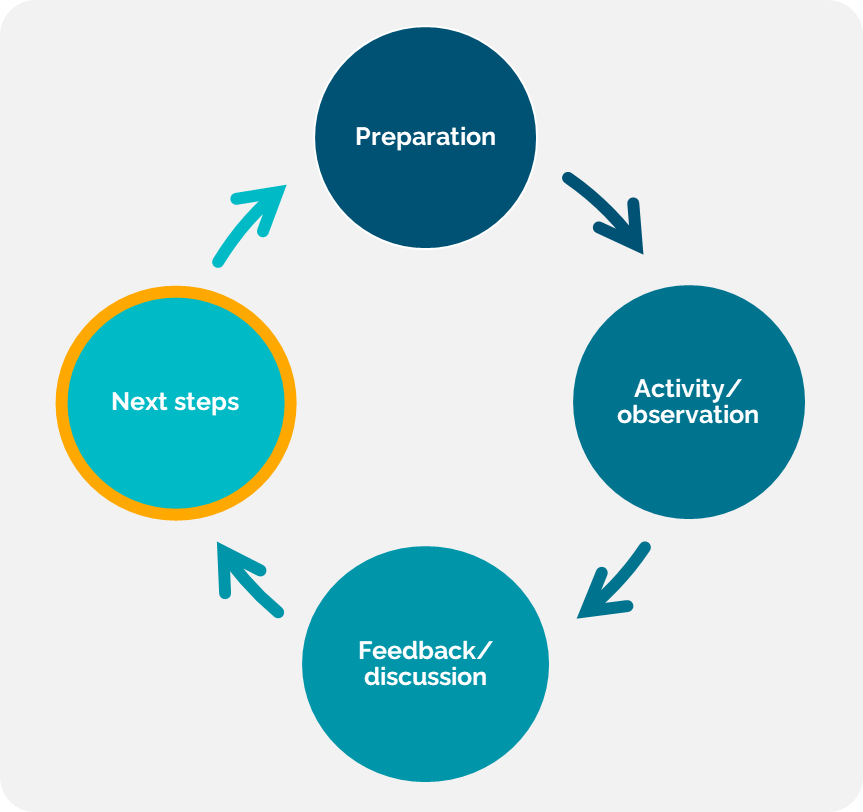 Planning to implement learning goals
If the assessment highlighted poor performance:
Know where you can get help
Know your local escalation pathways
Self-reflection as an assessor
What might I do differently next time?
Case scenario 1
Placeholder for local team to choose a case scenario and embed the video here
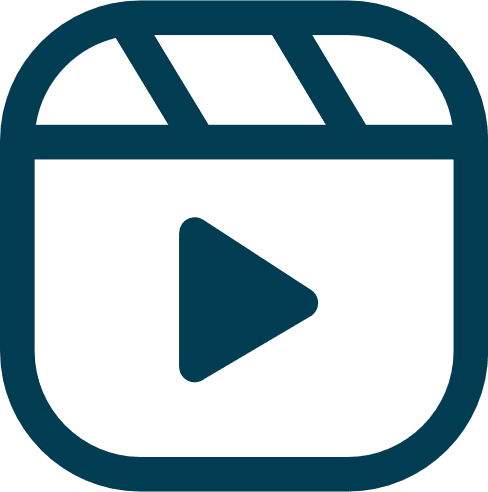 Case scenario 1 - discussion
Placeholder for local team to copy-paste discussion questions from TABLE 2 in the facilitator guide or add their own.
Case scenario 2
Placeholder for local team to choose a case scenario and embed the video here
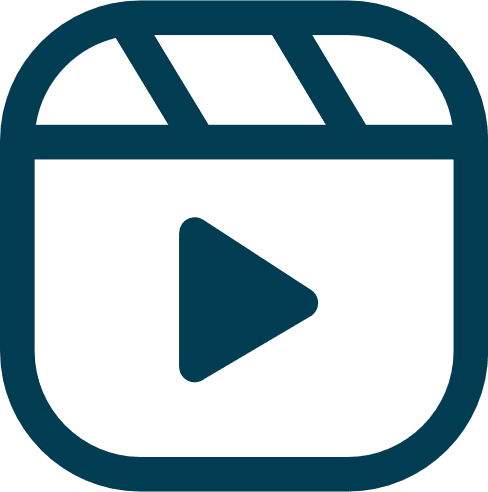 Case scenario 2 - discussion
Placeholder for local team to copy-paste discussion questions from TABLE 2 in the facilitator guide or add their own.
Where further information can be found
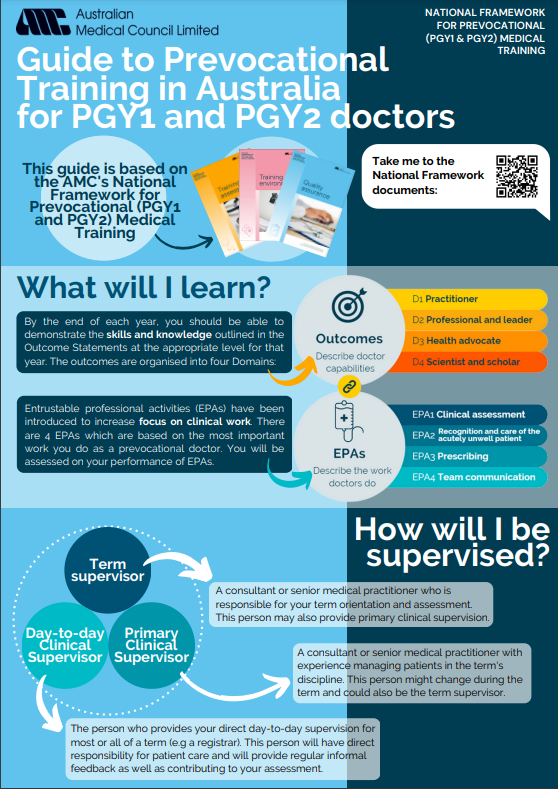 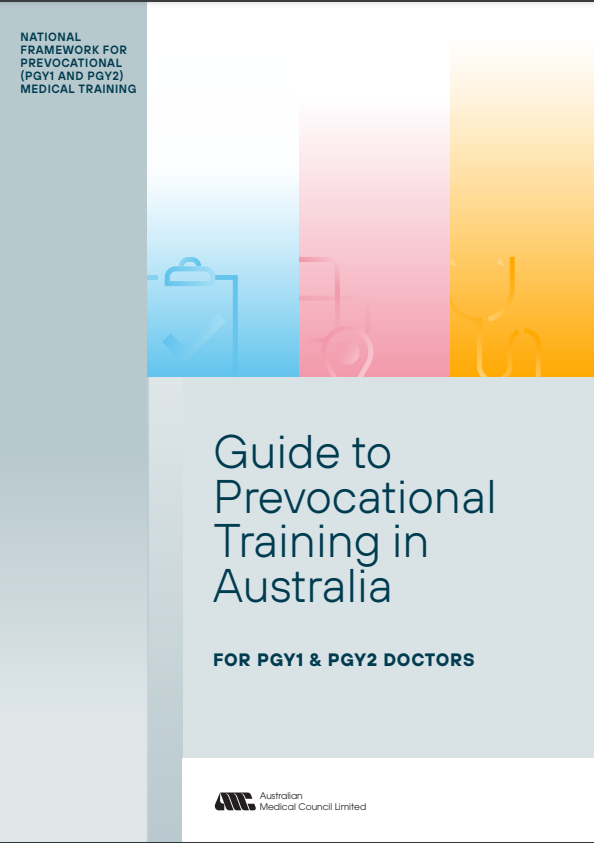 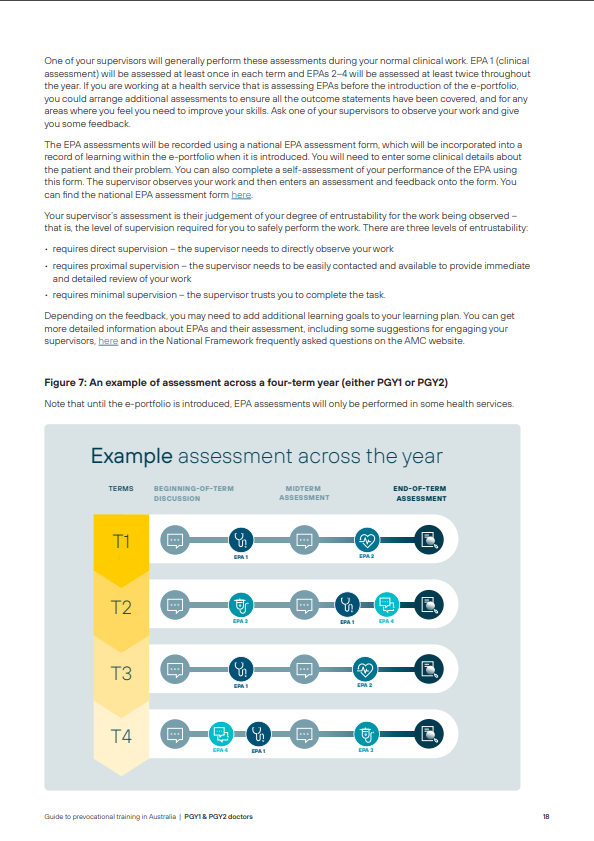 The observable behaviours and other information about the EPAs can be found in Section 2 Part B of the Training and Assessment document.
Guide to Prevocational Training in Australia (for PGY1 & PGY2 doctors/ for supervisors) and ‘at-a-glance’ flyers
Other training modules
Introduction to the EPAs video
Introduction to the National Framework video
EPA assessment forms
2.
1.
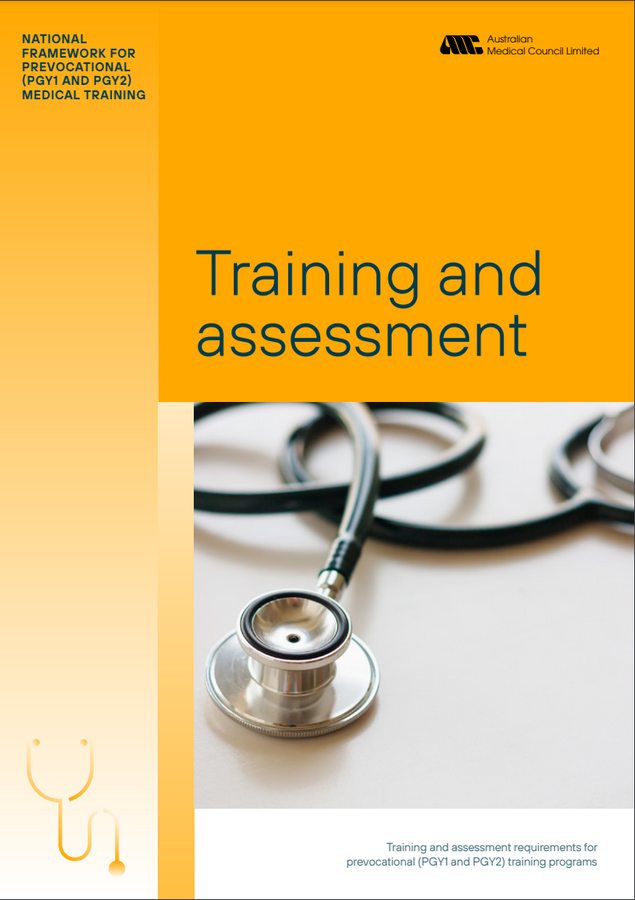 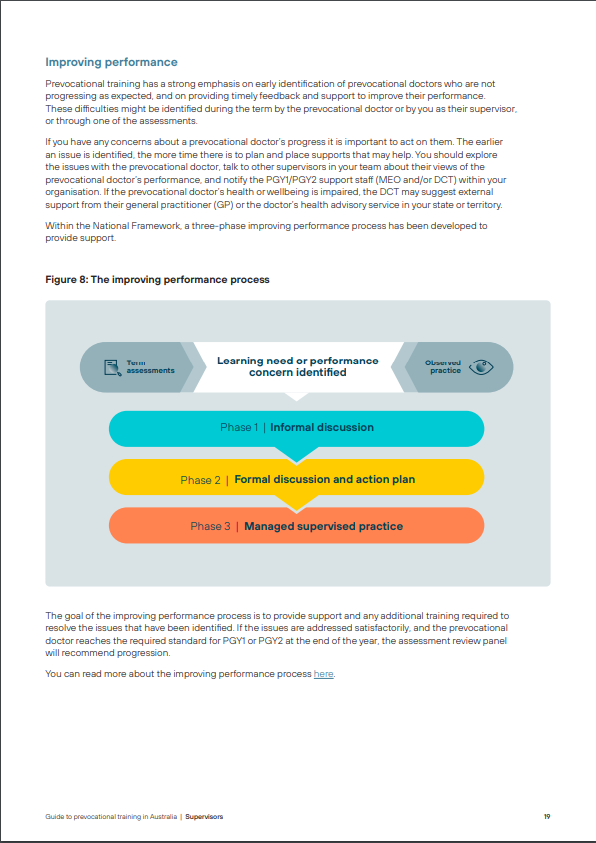 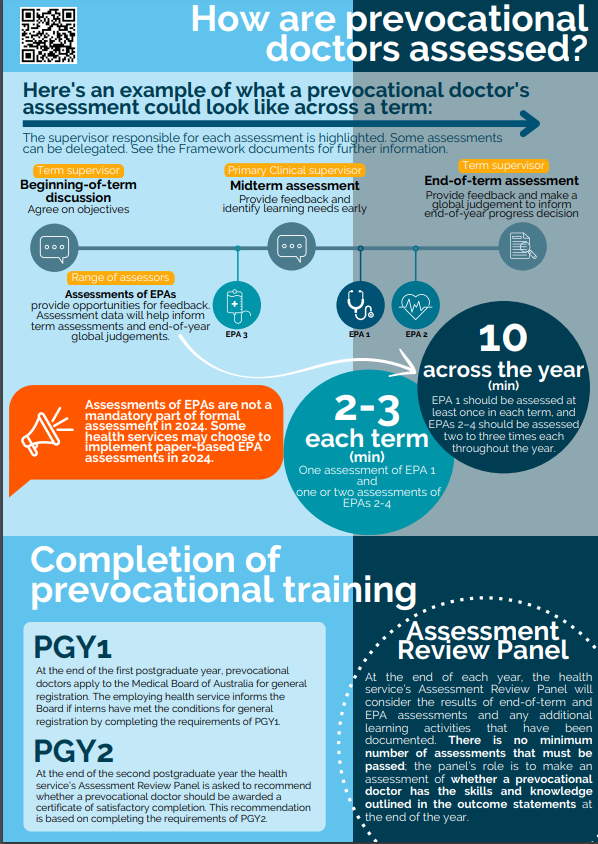 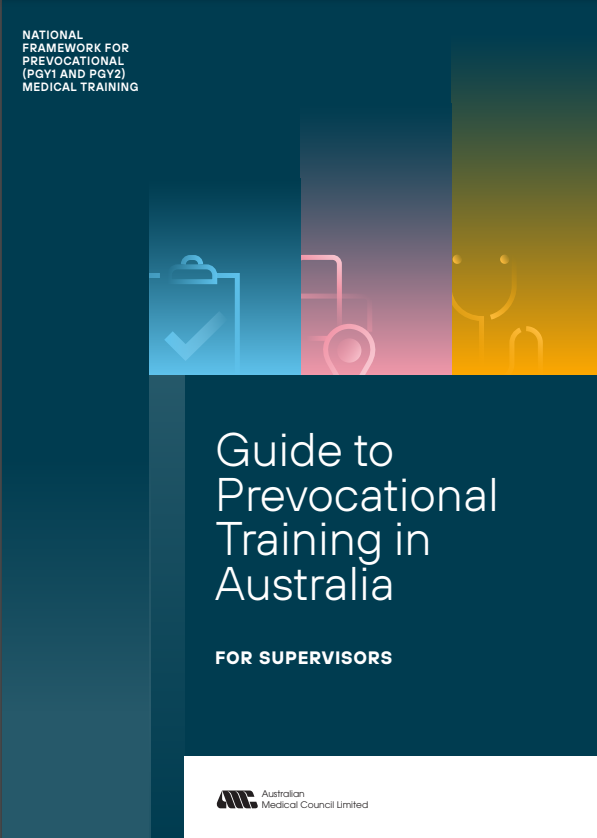 4.
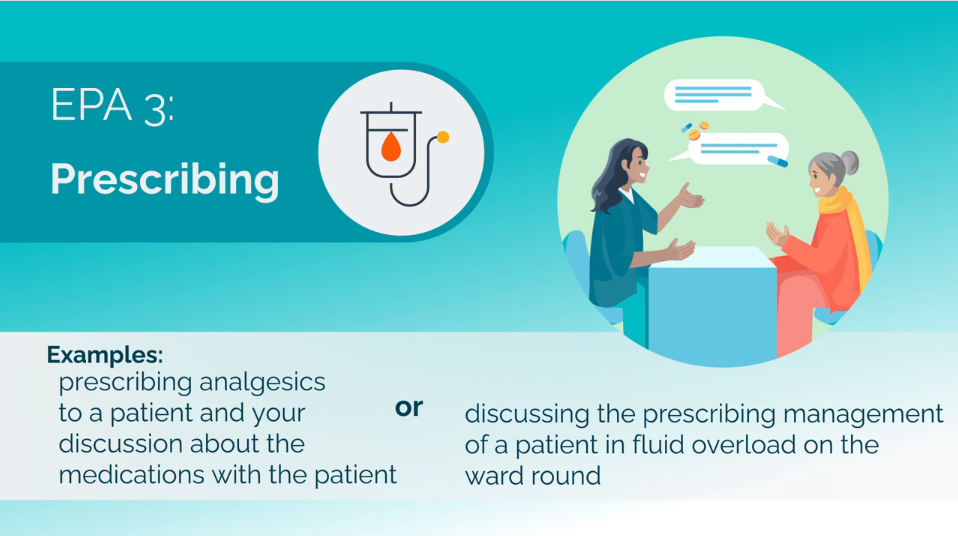 Module end